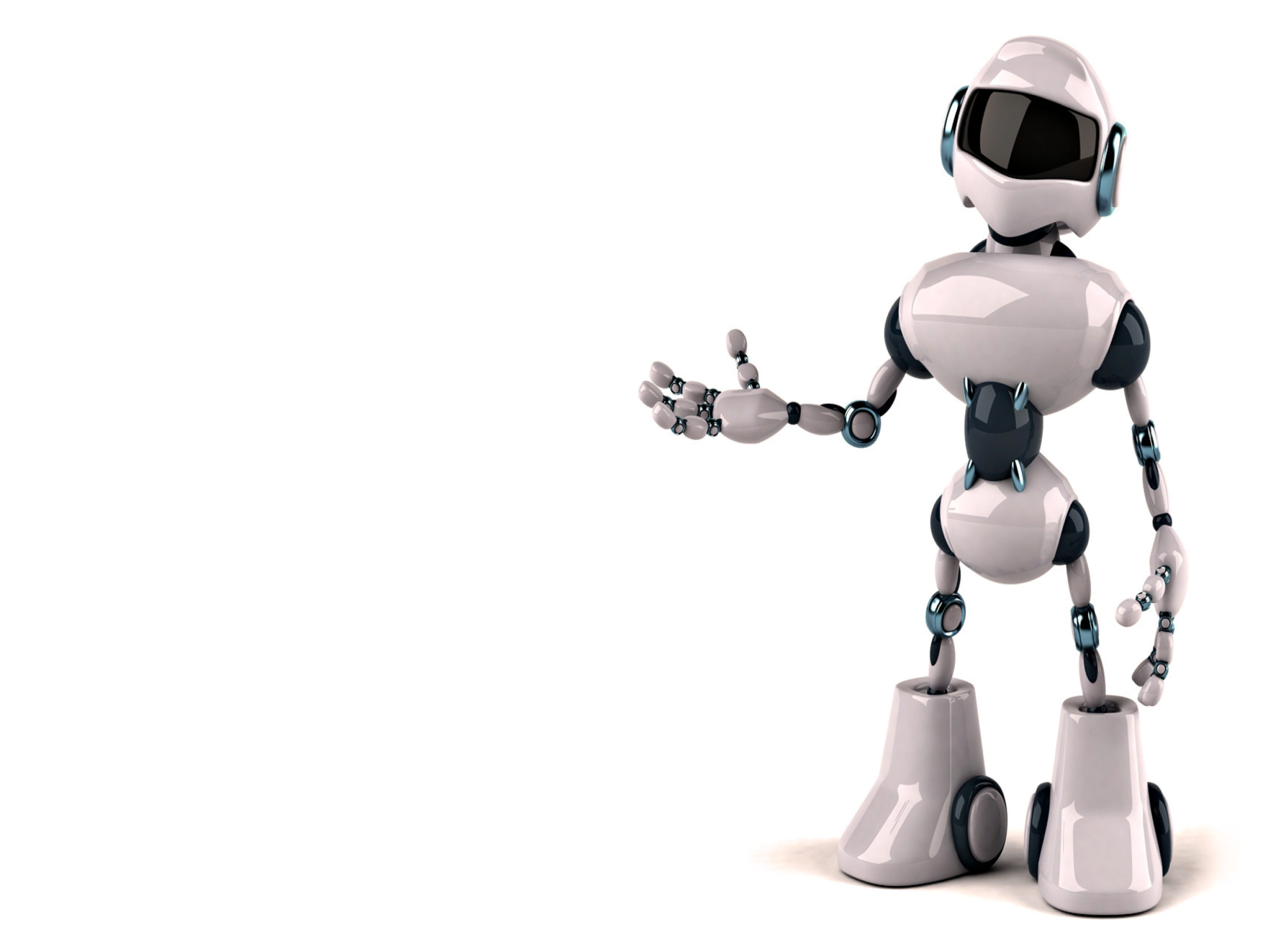 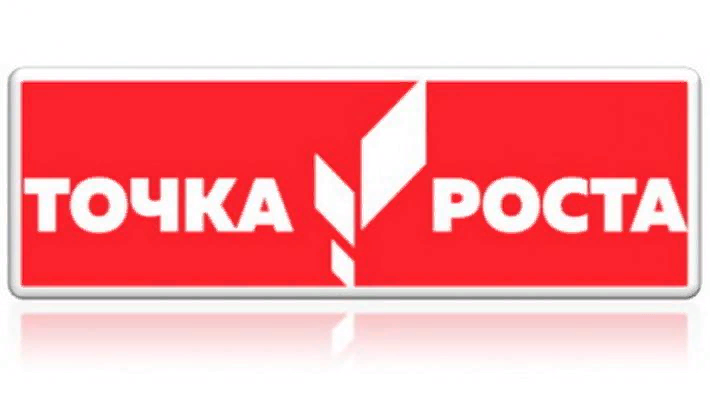 Центры образования цифрового
и гуманитарного профилей
«Точка роста» открыты в МО «Чердаклинский район» на базе МОУ Октябрьский сельский лицей МОУ Озерская СШ
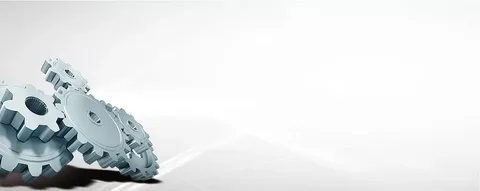 МОУ Озерская СШ
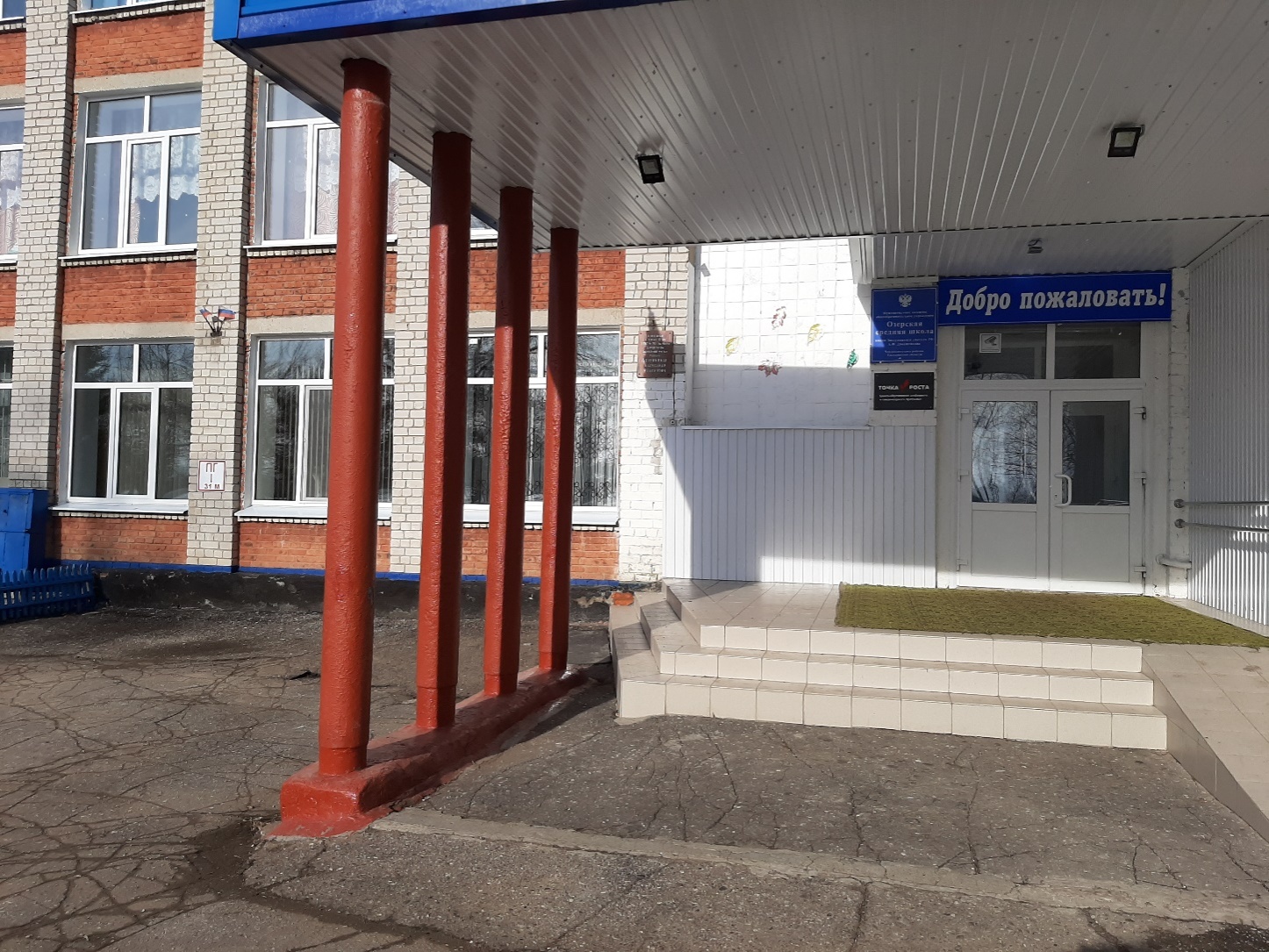 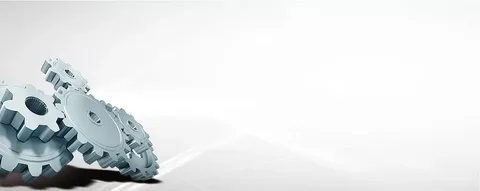 МОУ Октябрьский сельский лицей
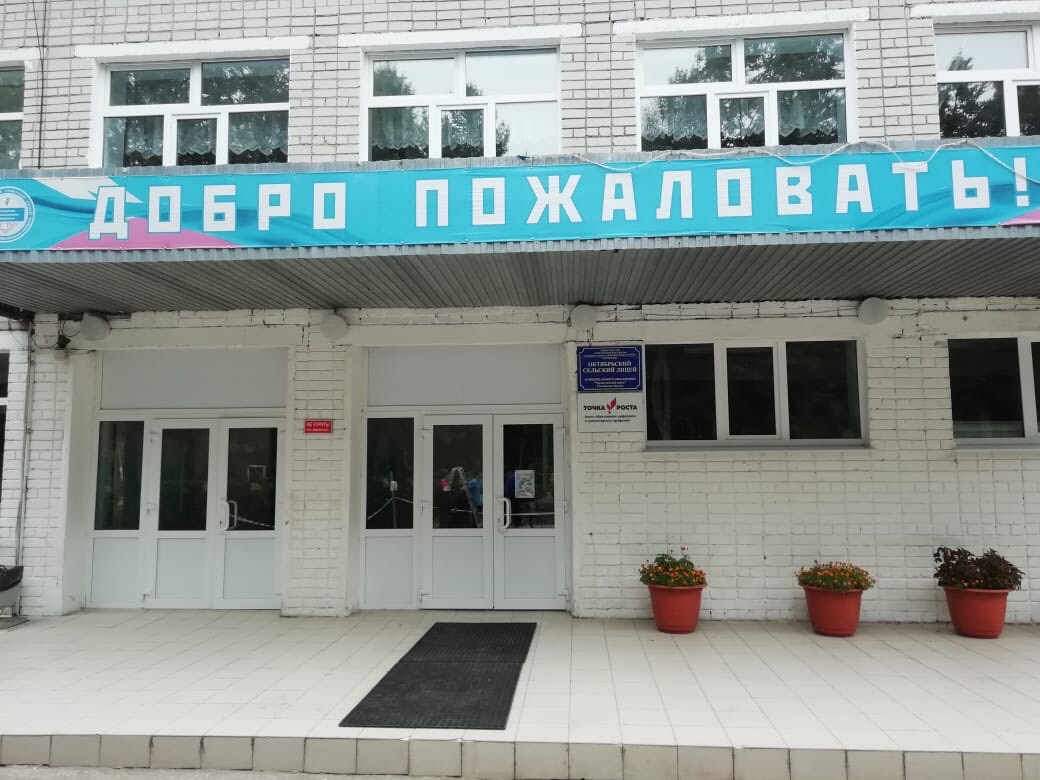 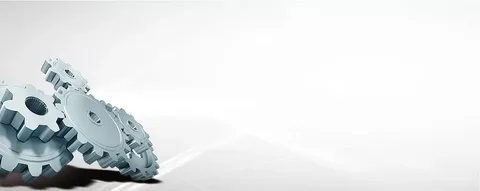 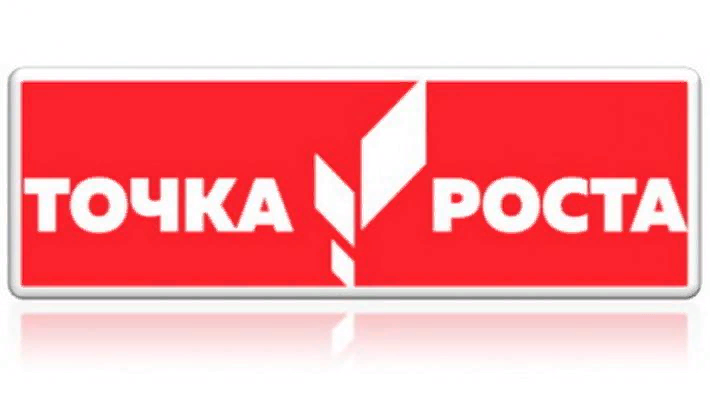 НАПРАВЛЕНИЯ ДЕЯТЕЛЬНОСТИ:
Шахматное образование;
3D-моделирование;
Проектная деятельность;
Совершенствование методов обучения предметов «Информатика», «ОБЖ», «Технология»;
Компьютерная и цифровая грамотность.
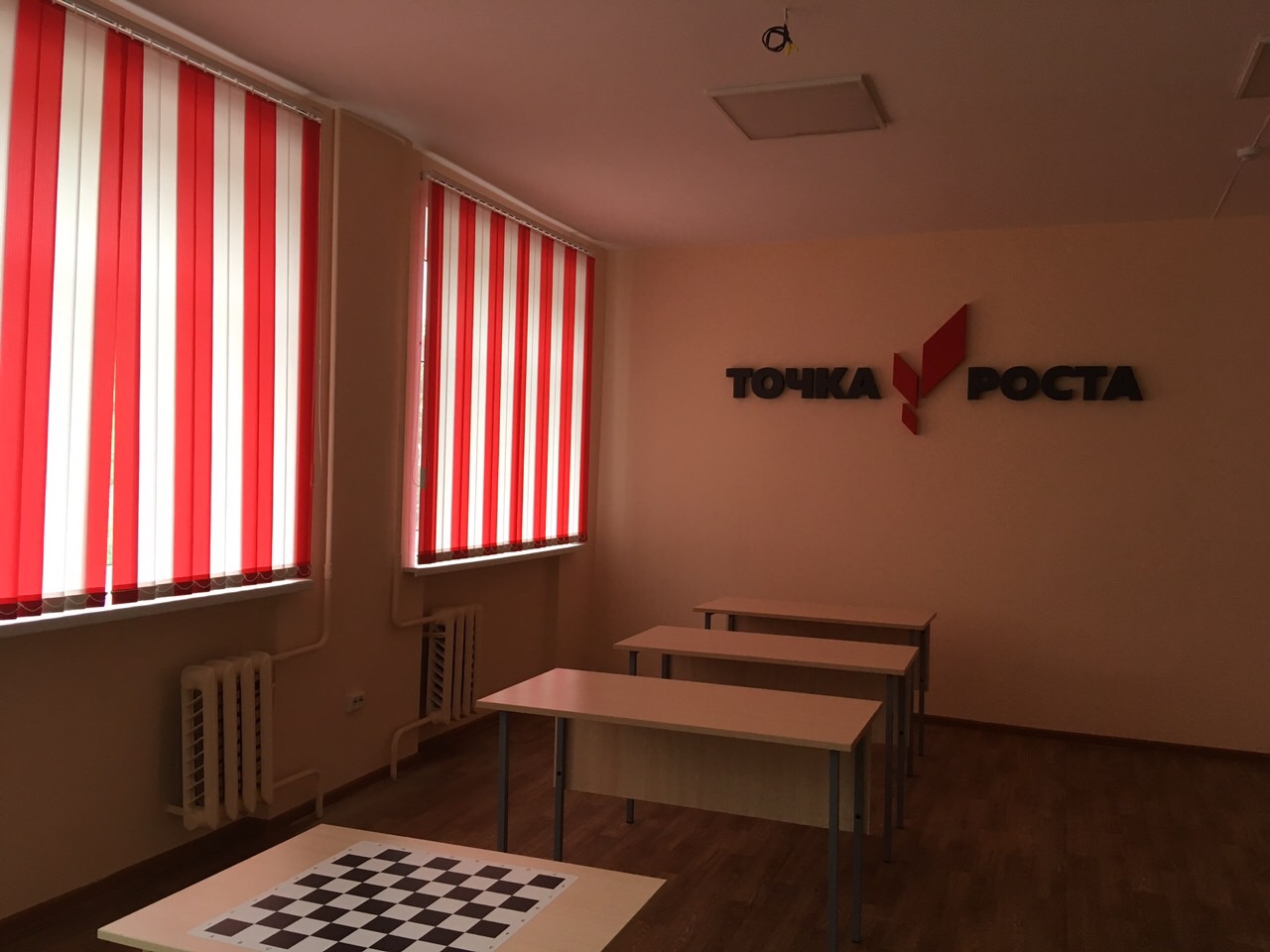 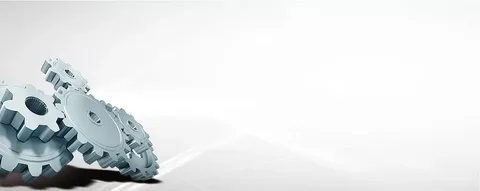 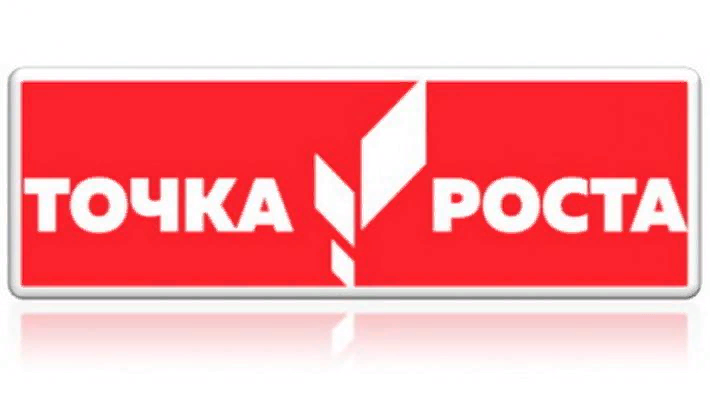 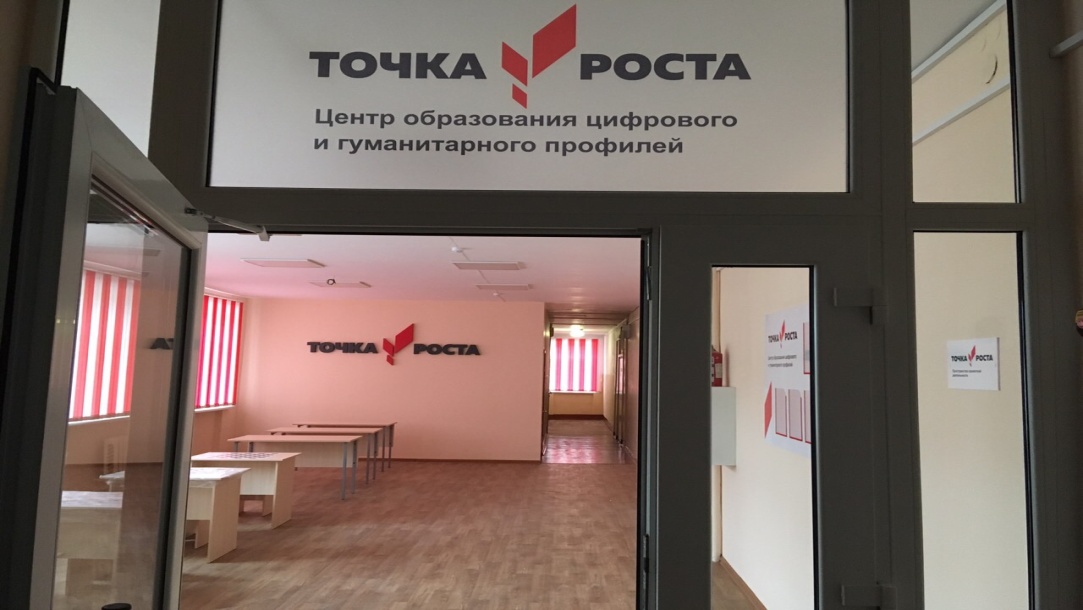 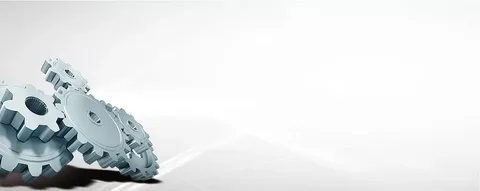 Прохождение курсов повышения квалификации (профмастерства) в июле 2019 года по новым технологиям преподавания образовательных областей («Технология», «Информатика», «ОБЖ») в г. Чебоксары
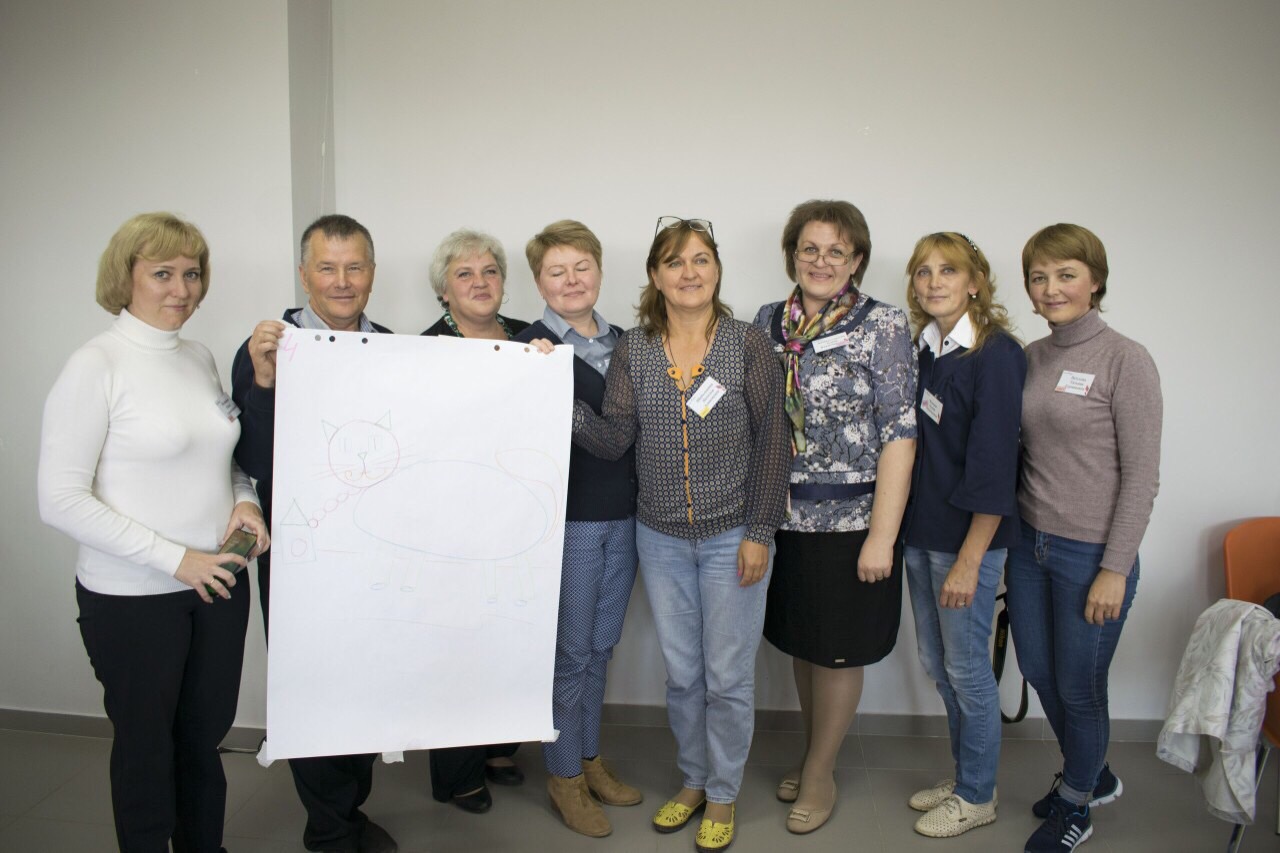